Multiplication in different bases
Intelligent Practice
Silent 
Teacher
Narration
Your Turn
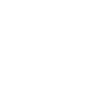 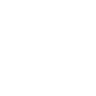 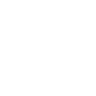 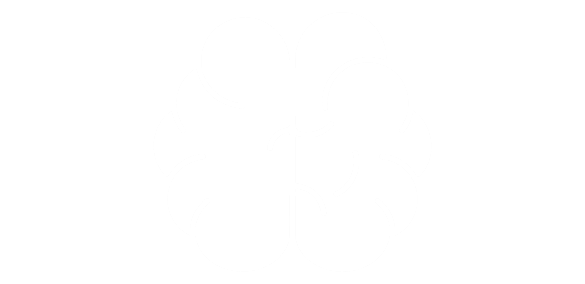 Practice
Worked Example
Your Turn
@DrChris_Baker
[Speaker Notes: 101x111 (base 2) = 100011  	110+101 (base 2) = 10100
211x120 (base 3) = 110020	315x403 (base 6) = 212553
1Bx41 (base 16)  =  6DB	39x3C (base 16)  = D5C]
@DrChris_Baker
FE01

AF0

AF00

120000

121000

15445

20423

14200

130345
110

1100

1100

1100

1100

7770

7601

3751

FF0
@DrChris_Baker
[Speaker Notes: In Wolfram alpha, use 142_6*106_7 to get answers. You can also use this to the denary representation]